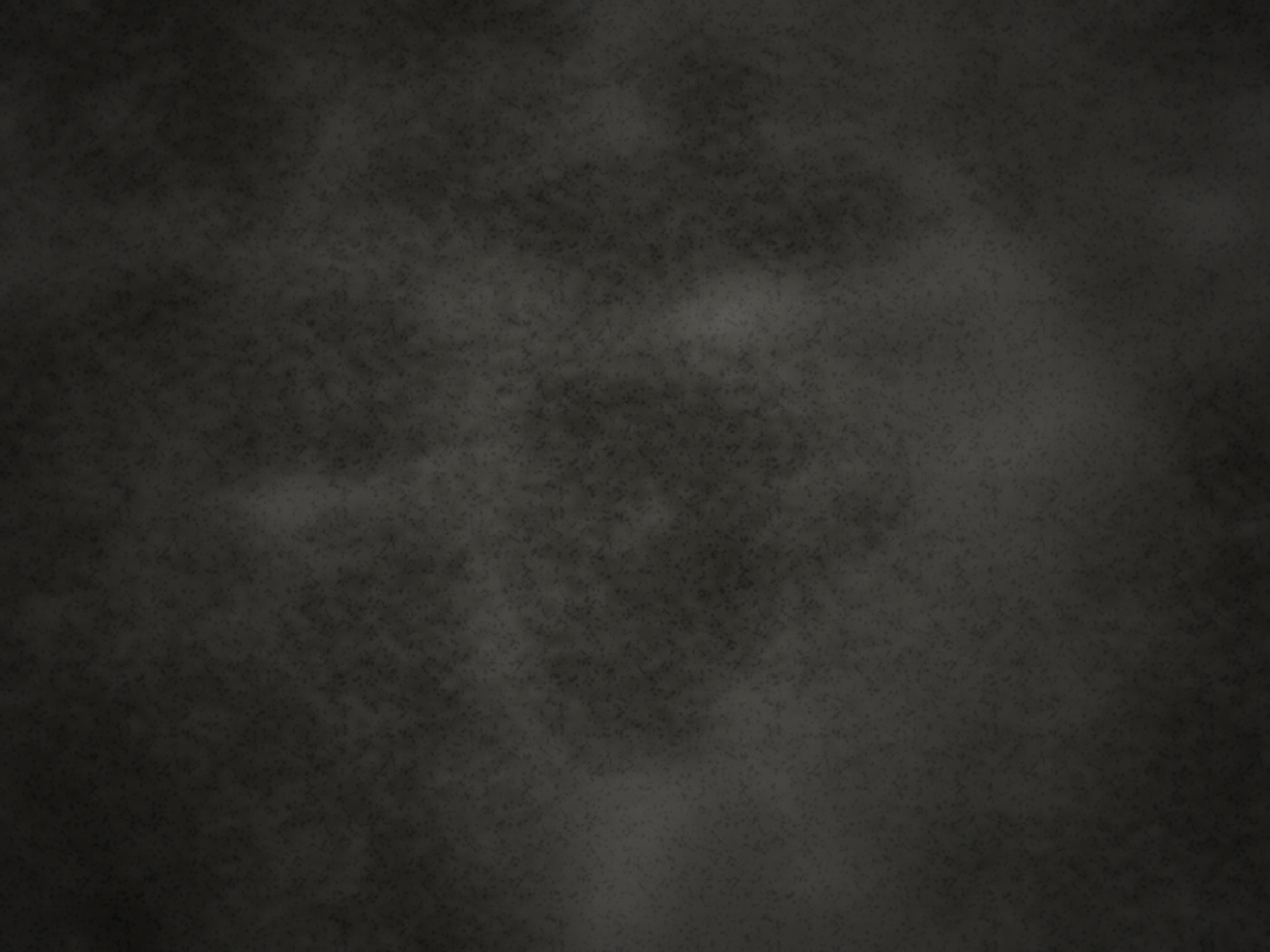 3
2
1